YUNUS EMRE İLKOKULU
ÇEVRE BİZİZ 
PROJE ÇALIŞMASI
NİSAN 2016
1
YUNUS EMRE İLOKULU ÇEVRE BİZİZ PROJE ÇALIŞMASI
PROJEDE AMAÇLADIKLARIMIZ
Öğrencilerde ve velilerde çevre bilincinin gelişmesini, ağaçlandırma ve doğal çevrenin korunmasının önemini kavratmak.
2
YUNUS EMRE İLOKULU ÇEVRE BİZİZ PROJE ÇALIŞMASI
PROJE KAPSAMI
PROJE OKULUN BÜTÜN ÖĞRENCİLERİNİ, BÜTÜN ÇALIŞANLARINI VE VELİLERİMİZİ KAPSAR
3
YUNUS EMRE İLOKULU ÇEVRE BİZİZ PROJE ÇALIŞMASI
HEDEF KİTLE
VELİLERİMİZ VE ÖĞRENCİLERİMİZ
4
YUNUS EMRE İLOKULU ÇEVRE BİZİZ PROJE ÇALIŞMASI
PROJENİN SÜRESİ
15 EKİM 2015
05 NİSAN 2016
5
YUNUS EMRE İLOKULU ÇEVRE BİZİZ PROJE ÇALIŞMASI
NELER Mİ YAPTIK?
6
YUNUS EMRE İLOKULU ÇEVRE BİZİZ PROJE ÇALIŞMASI
1 – ÇevreMİZİ DÜZENLİ ARALIKLARLA TEMİZLEDİK
7
YUNUS EMRE İLOKULU ÇEVRE BİZİZ PROJE ÇALIŞMASI
VELİLERİMİZİ VE ÖĞRENCİLERİMİZİ ÇEVRE KONUSUNDA BİLİNÇLENDİRMEK İÇİN SEMİNERLER DÜZENLEDİK.
8
YUNUS EMRE İLOKULU ÇEVRE BİZİZ PROJE ÇALIŞMASI
SINIFLARIMIZDA ÇEVRE BİLİNCİ İLE İLGİLİ ÇALIŞMALAR YAPTIK
9
YUNUS EMRE İLOKULU ÇEVRE BİZİZ PROJE ÇALIŞMASI
Orman sevgisin aşılanması ve orman yangılanırına dikkat çekmek için öğrencilere yönelik tiyatro gösterimi YAPTIK.
10
YUNUS EMRE İLOKULU ÇEVRE BİZİZ PROJE ÇALIŞMASI
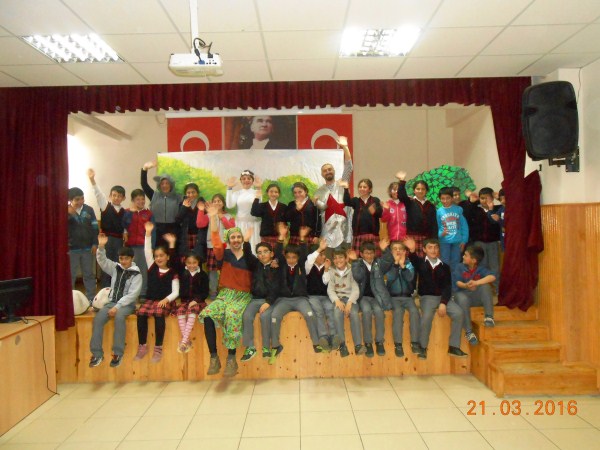 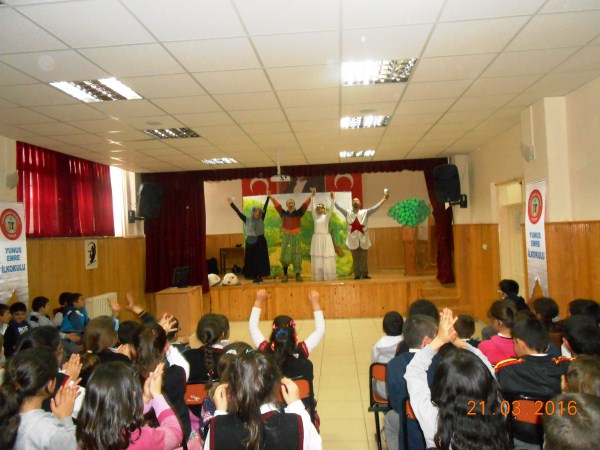 11
YUNUS EMRE İLOKULU ÇEVRE BİZİZ PROJE ÇALIŞMASI
Okul bahçe zemin kaplamasının asfaltlanması ÇALIŞMASI .
12
YUNUS EMRE İLOKULU ÇEVRE BİZİZ PROJE ÇALIŞMASI
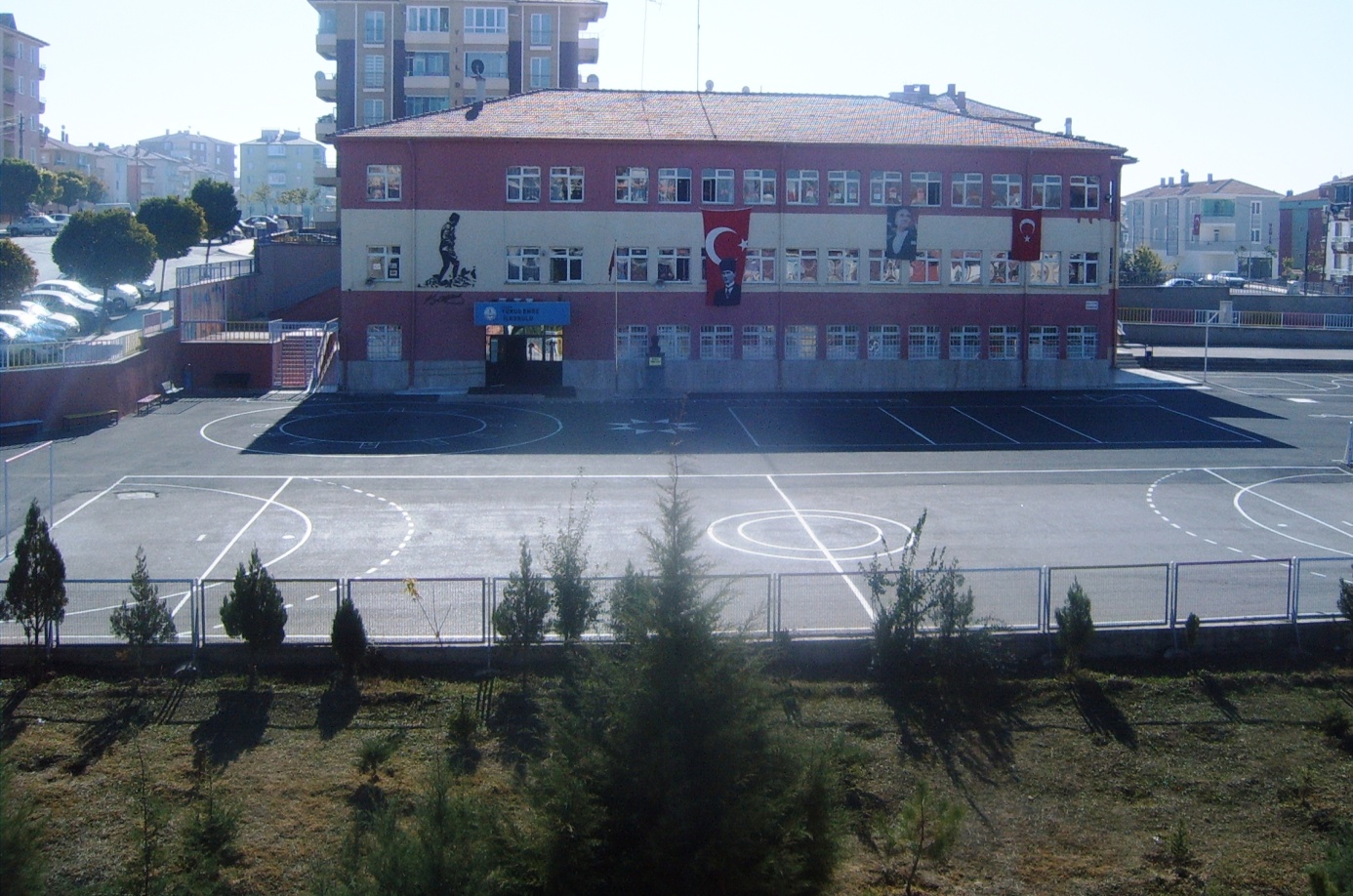 13
YUNUS EMRE İLOKULU ÇEVRE BİZİZ PROJE ÇALIŞMASI
OKUL BAHÇESİNDE OYUN ALANLARI OLUŞTURDUK.
14
YUNUS EMRE İLOKULU ÇEVRE BİZİZ PROJE ÇALIŞMASI
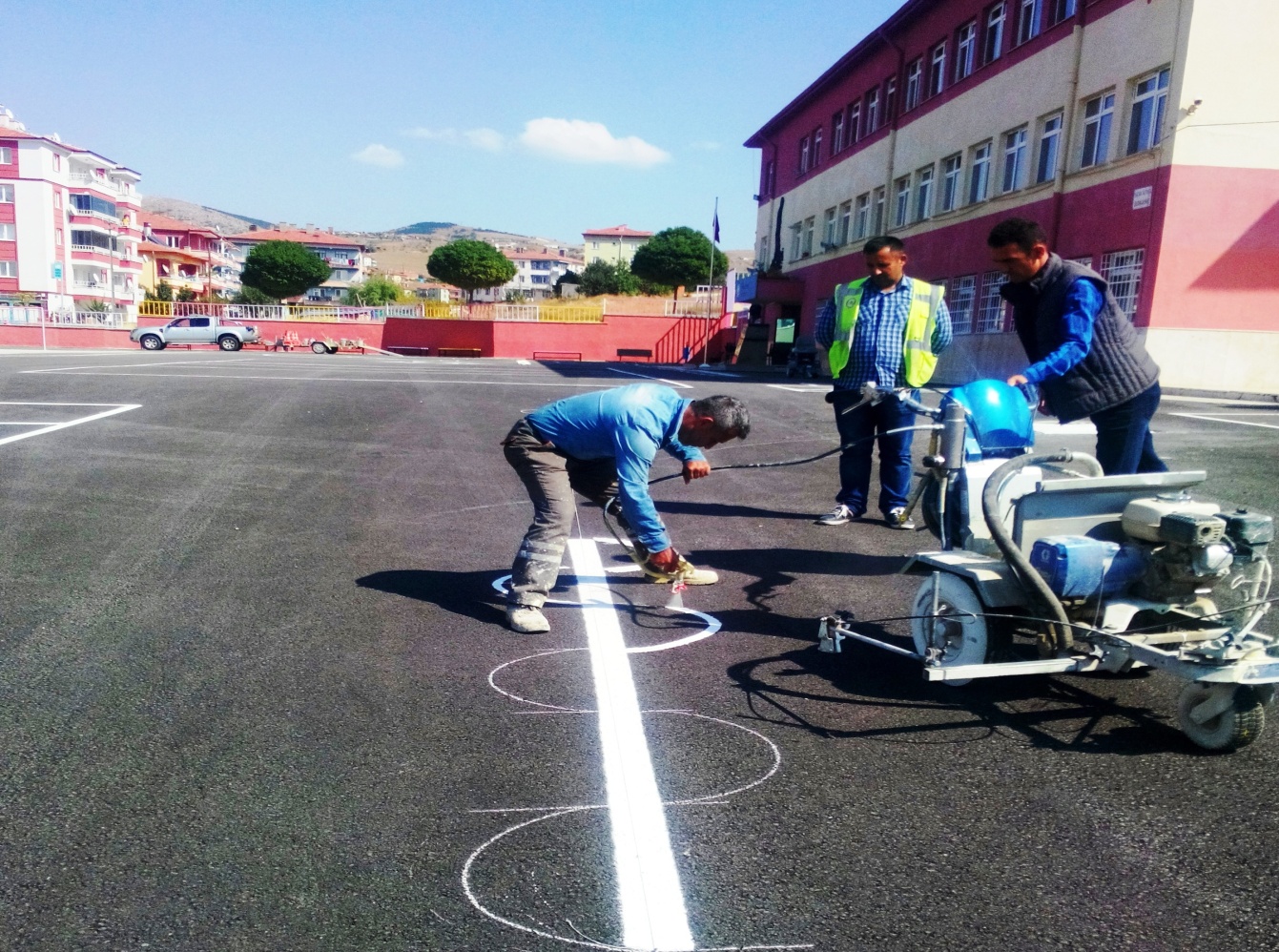 15
YUNUS EMRE İLOKULU ÇEVRE BİZİZ PROJE ÇALIŞMASI
Bahçe ihata duvarını boyaTarak resimleNDİRDİK.
16
YUNUS EMRE İLOKULU ÇEVRE BİZİZ PROJE ÇALIŞMASI
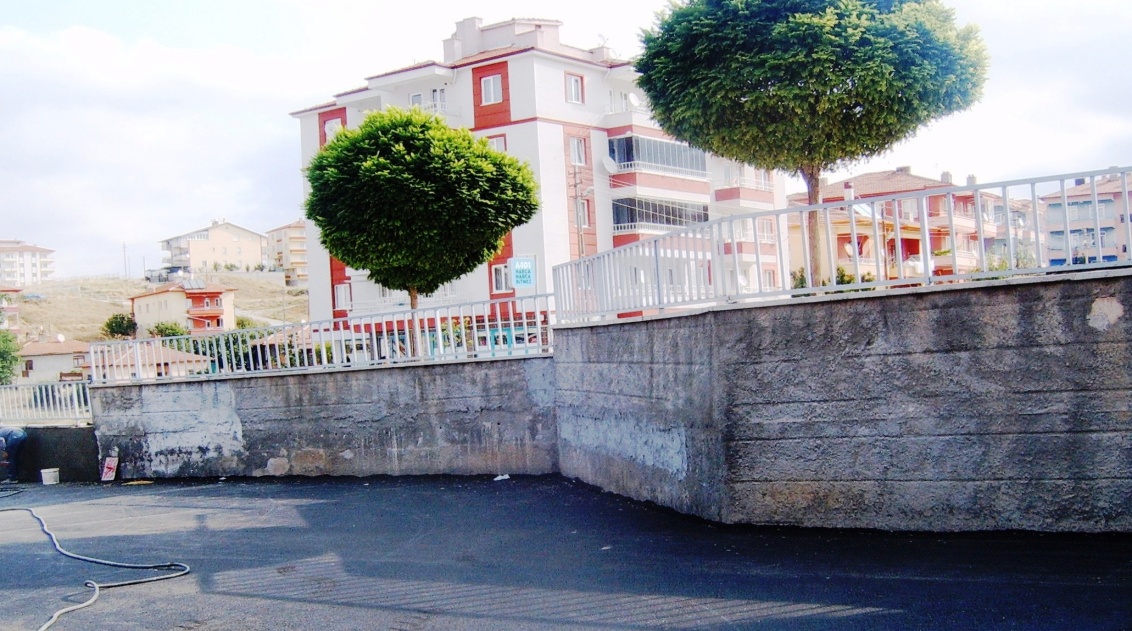 17
YUNUS EMRE İLOKULU ÇEVRE BİZİZ PROJE ÇALIŞMASI
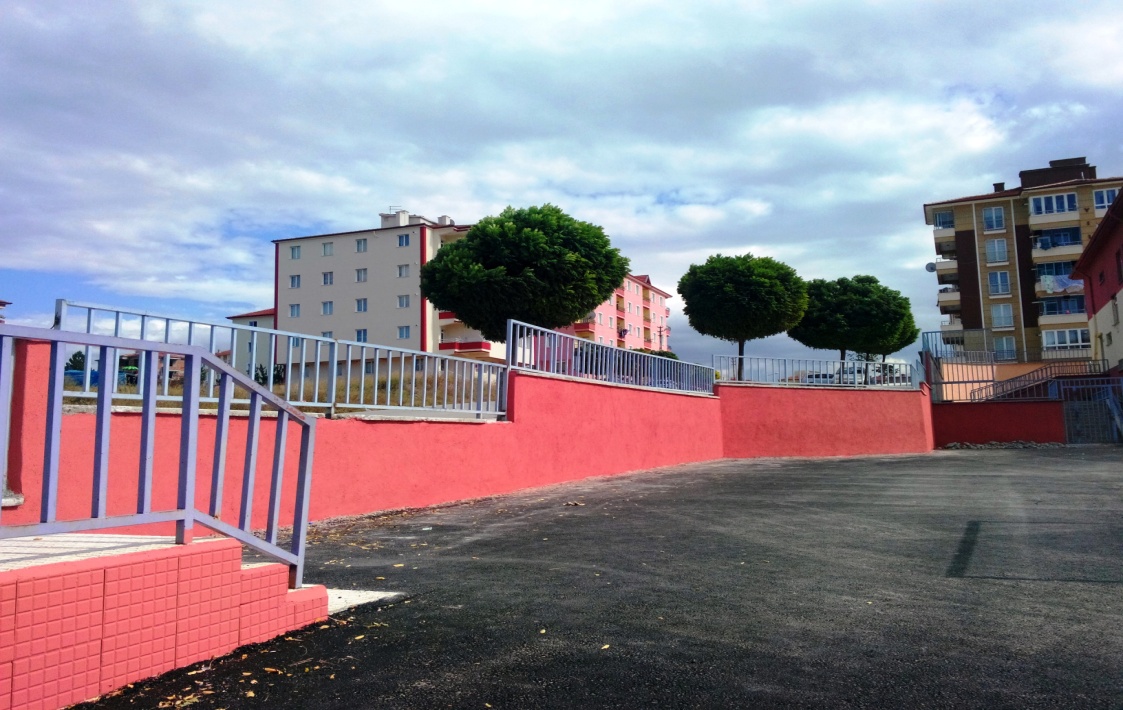 18
YUNUS EMRE İLOKULU ÇEVRE BİZİZ PROJE ÇALIŞMASI
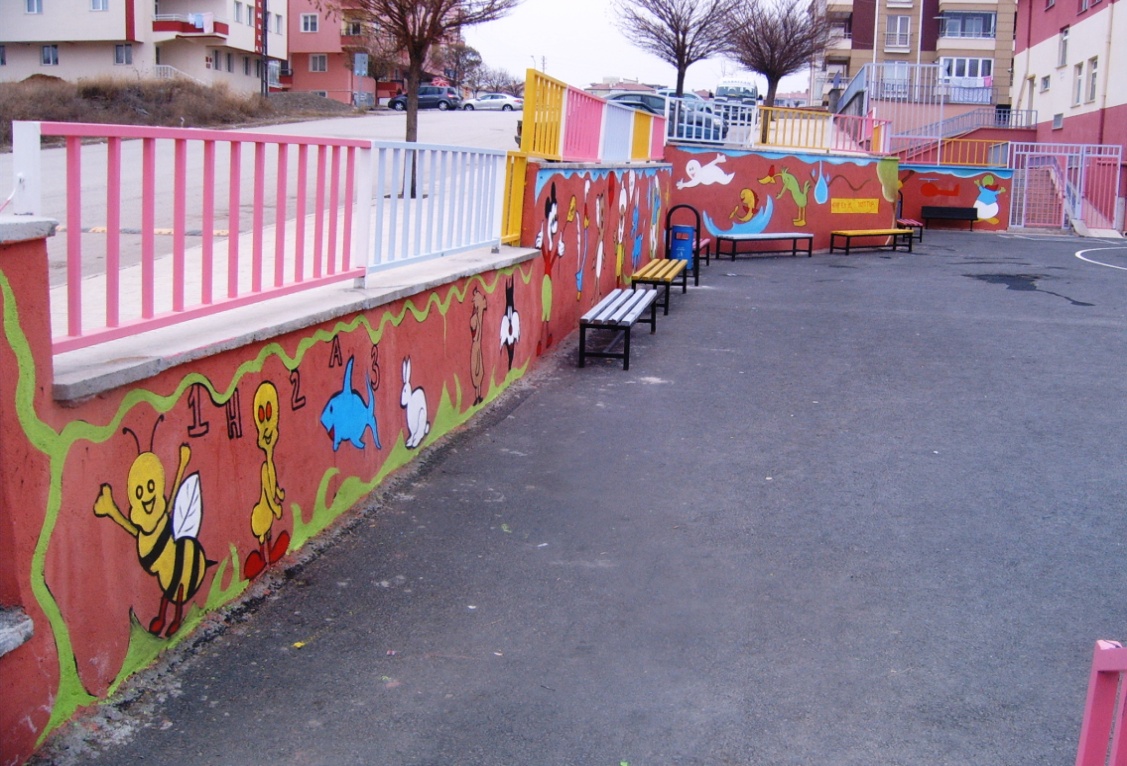 19
YUNUS EMRE İLOKULU ÇEVRE BİZİZ PROJE ÇALIŞMASI
Bahçe duvarında bulunan demir korumalarının boyanması
20
YUNUS EMRE İLOKULU ÇEVRE BİZİZ PROJE ÇALIŞMASI
Okul bahçesİNDE  ağaçlandırma ÇALIŞMASI YAPTIK.
21
YUNUS EMRE İLOKULU ÇEVRE BİZİZ PROJE ÇALIŞMASI
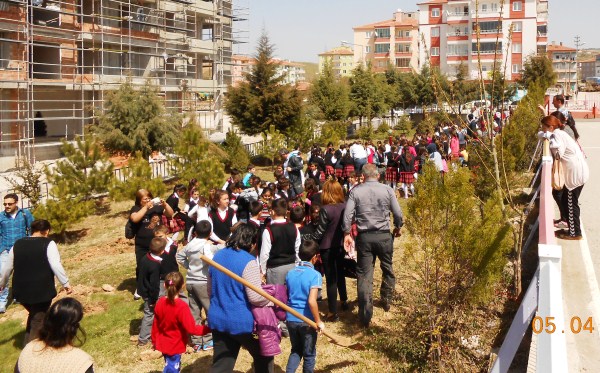 22
YUNUS EMRE İLOKULU ÇEVRE BİZİZ PROJE ÇALIŞMASI
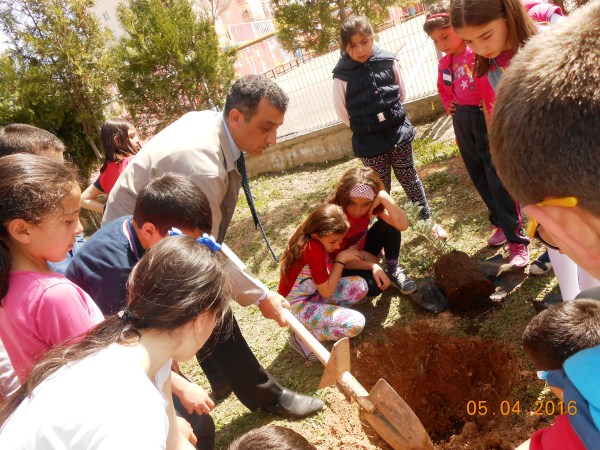 23
YUNUS EMRE İLOKULU ÇEVRE BİZİZ PROJE ÇALIŞMASI
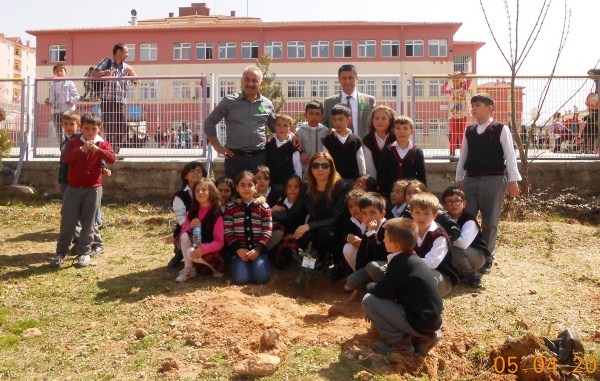 24
YUNUS EMRE İLOKULU ÇEVRE BİZİZ PROJE ÇALIŞMASI
PROJEMİZ PLANLAMAR DOĞRULTUSUNDA GERÇEKLEŞTİRİLMİŞTİR.
25
YUNUS EMRE İLOKULU ÇEVRE BİZİZ PROJE ÇALIŞMASI
TEŞEKKÜRLER
26
YUNUS EMRE İLOKULU ÇEVRE BİZİZ PROJE ÇALIŞMASI